Mid Winter Feast with Kauri 1.
Starring Kauri 1.
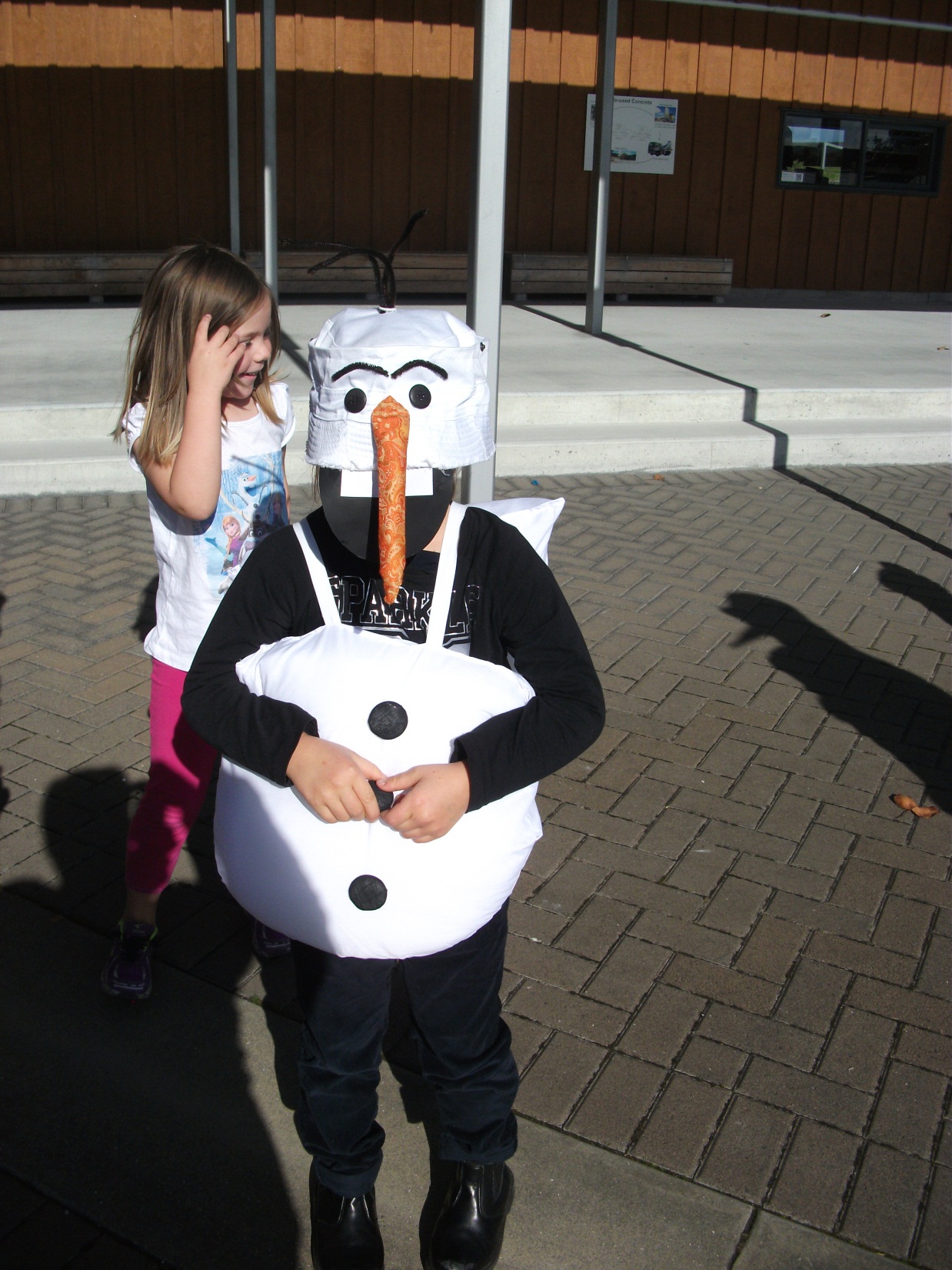 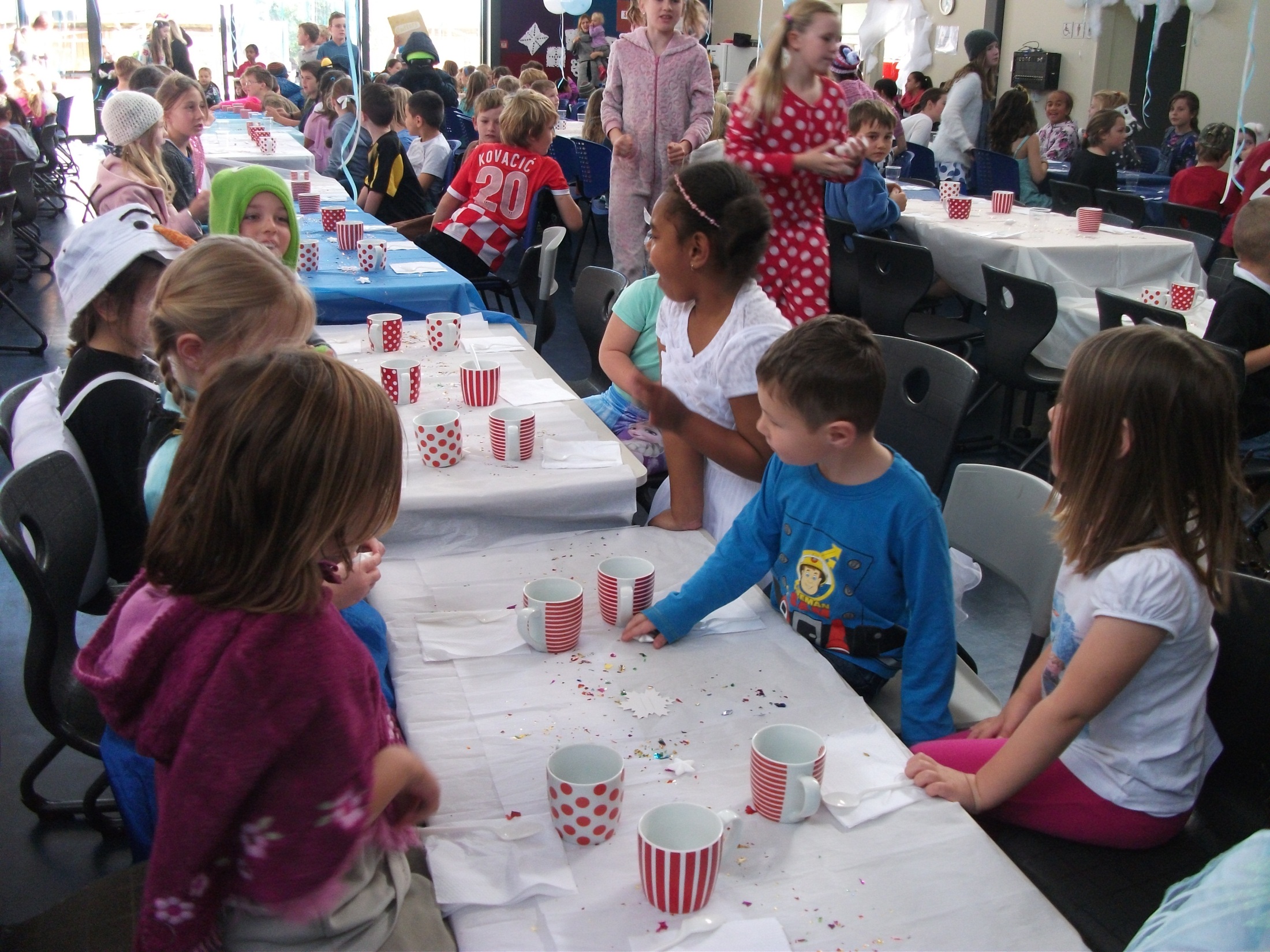 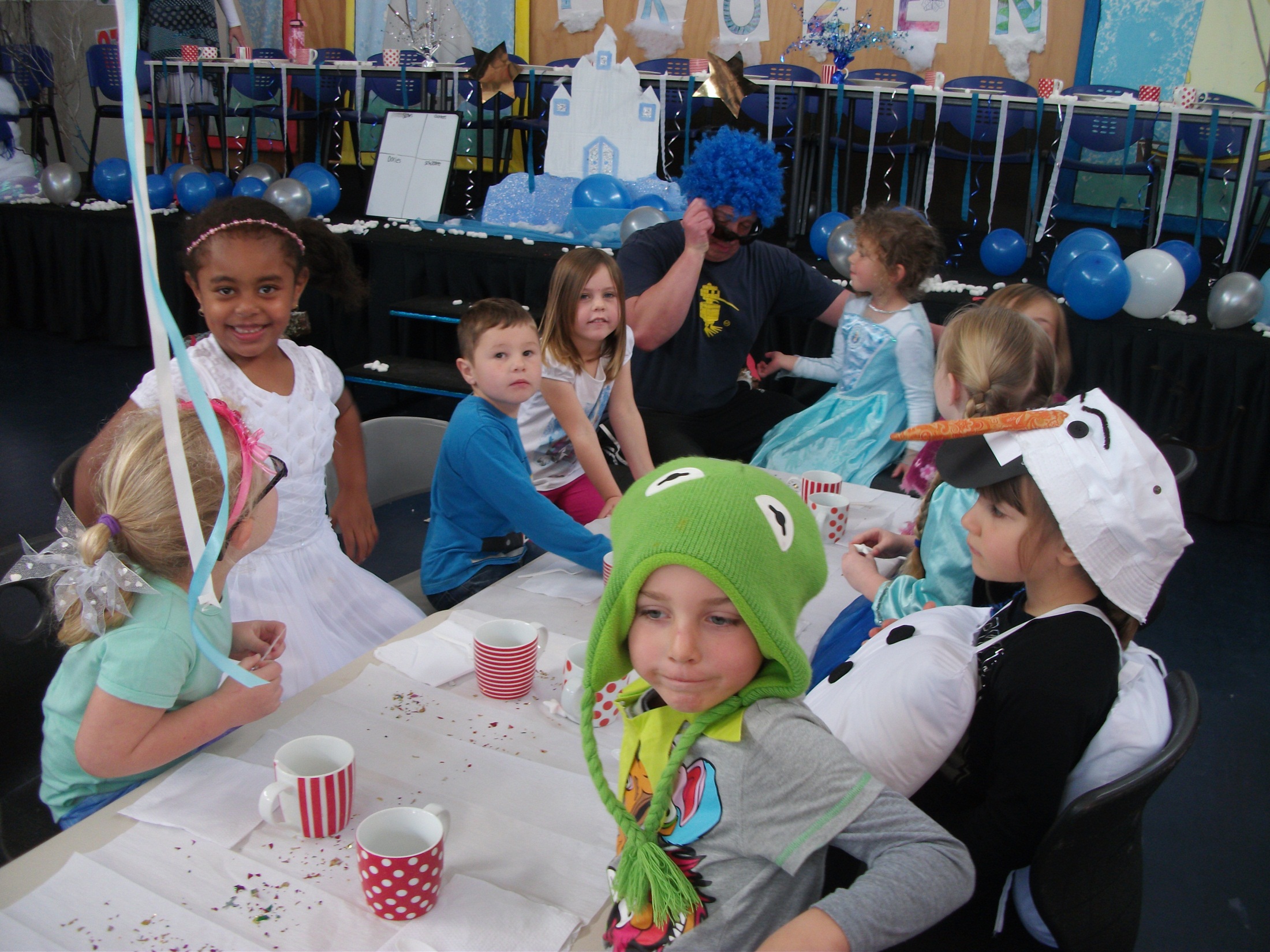 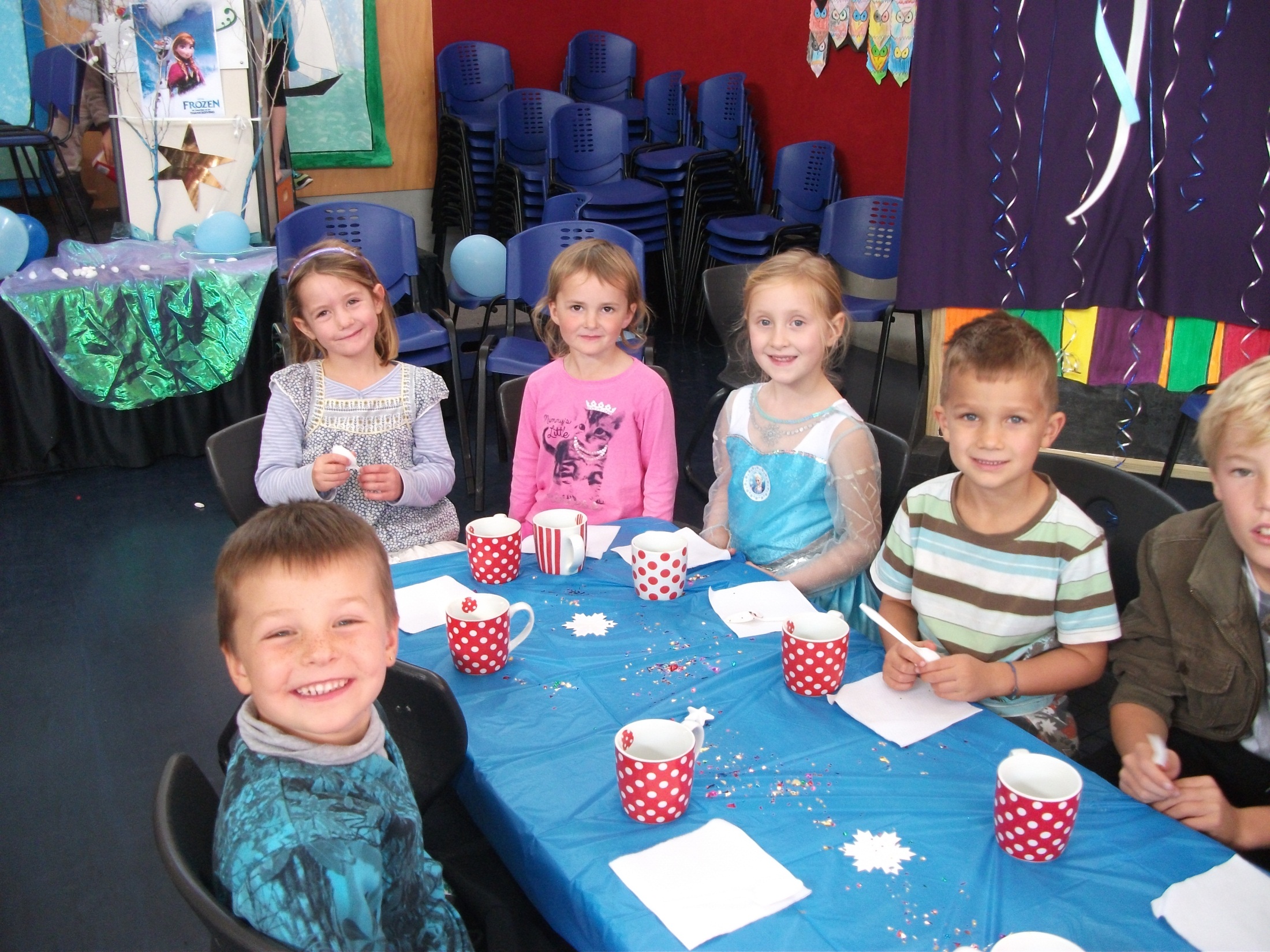 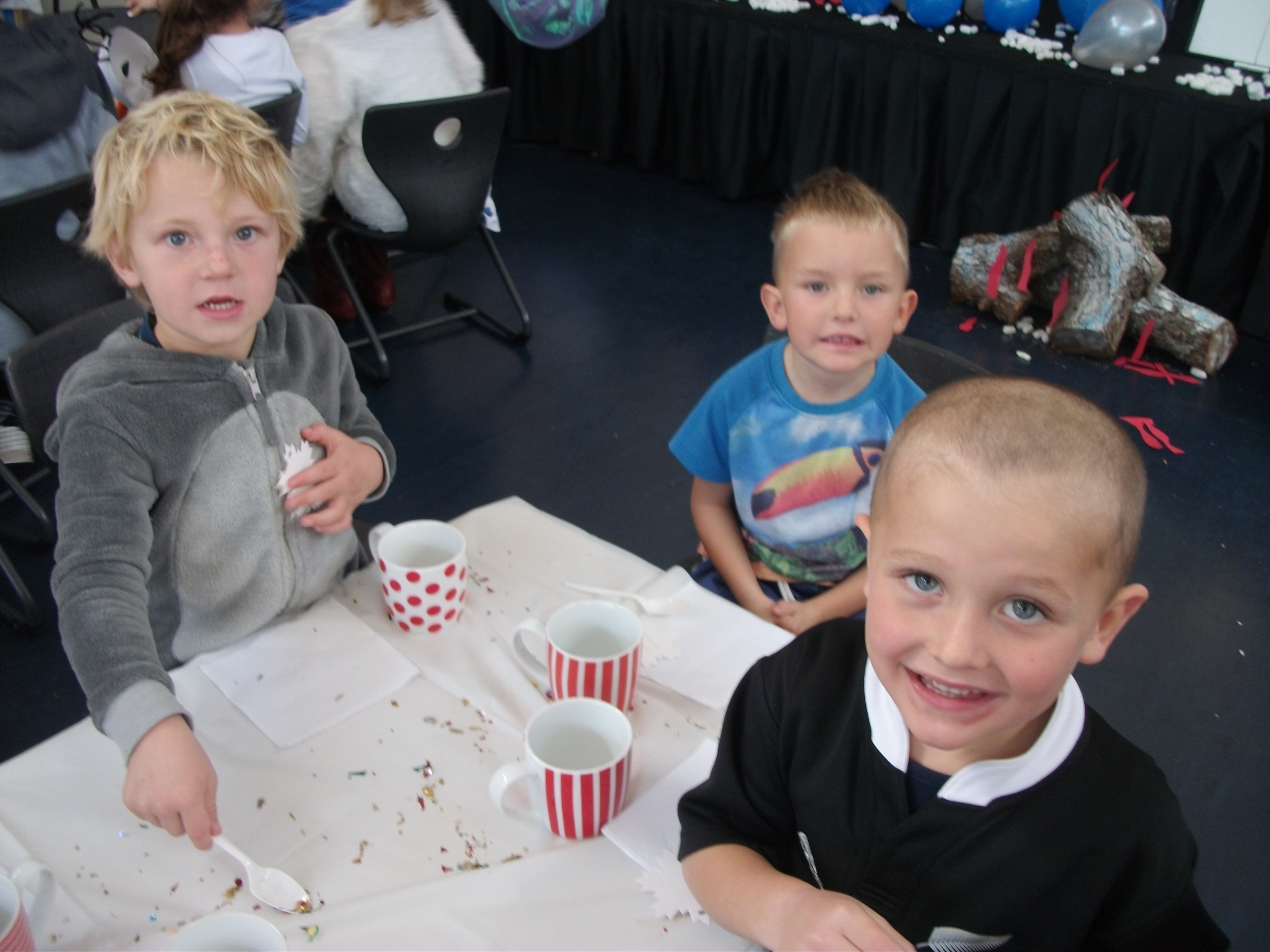 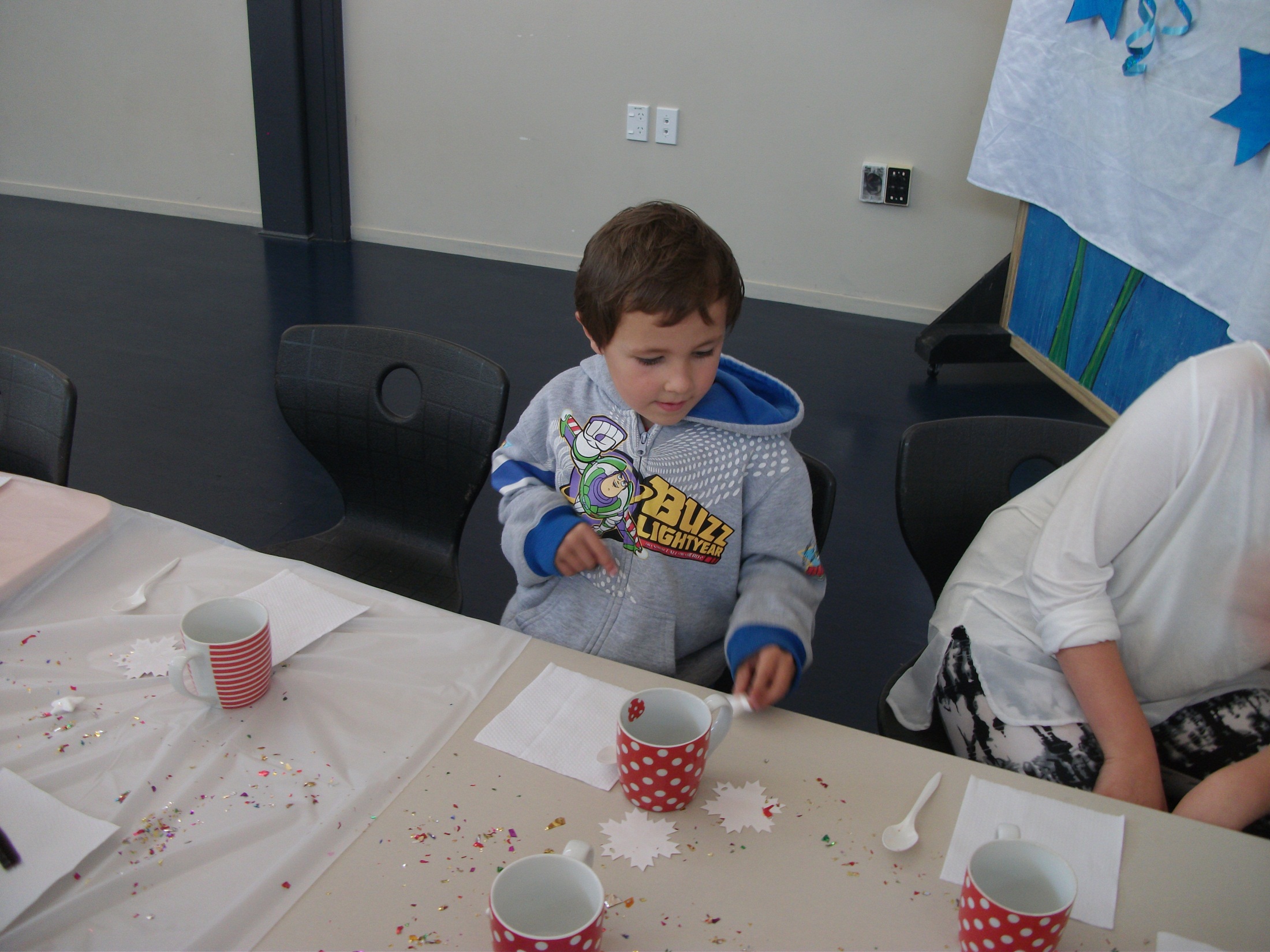 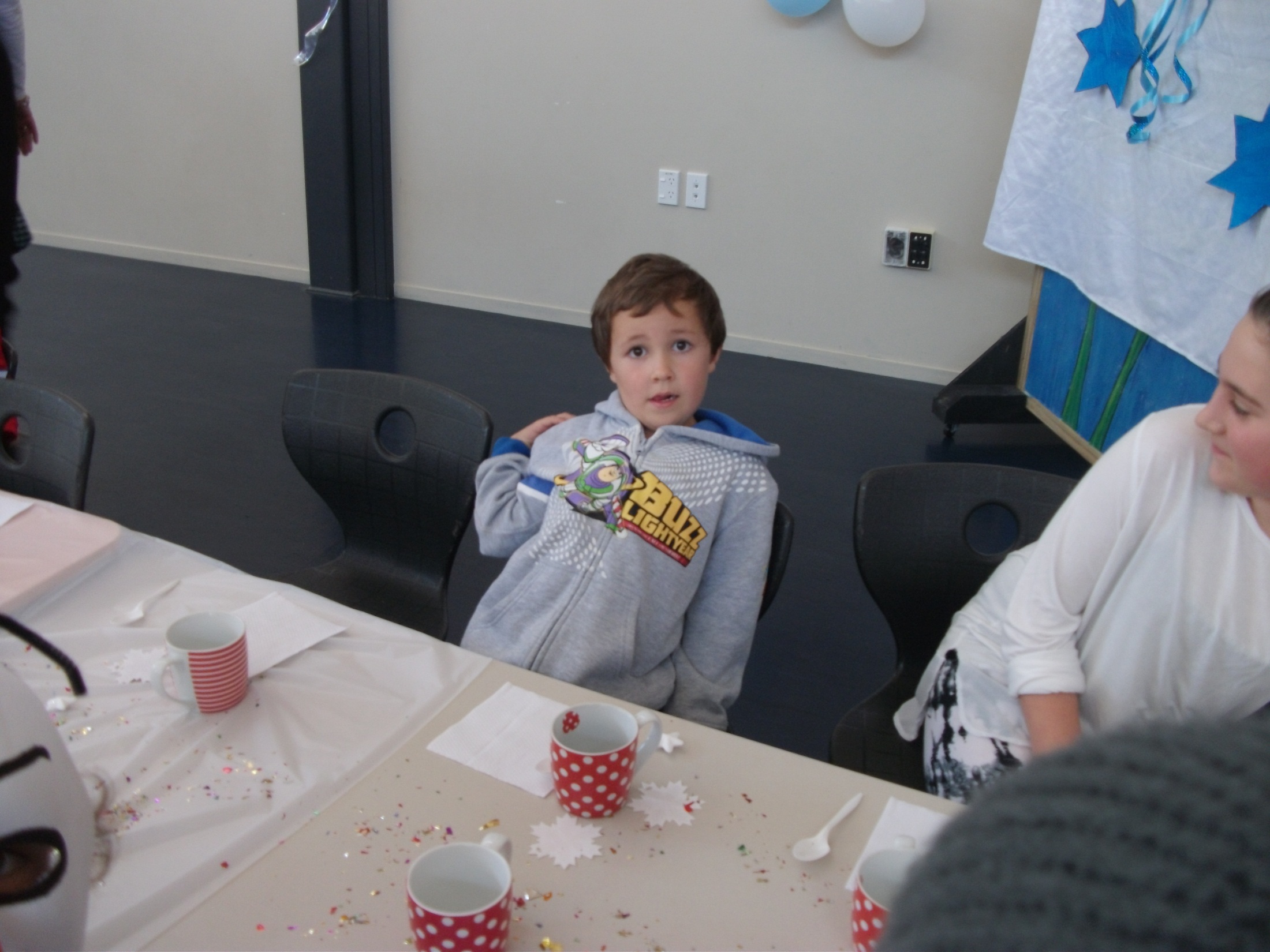 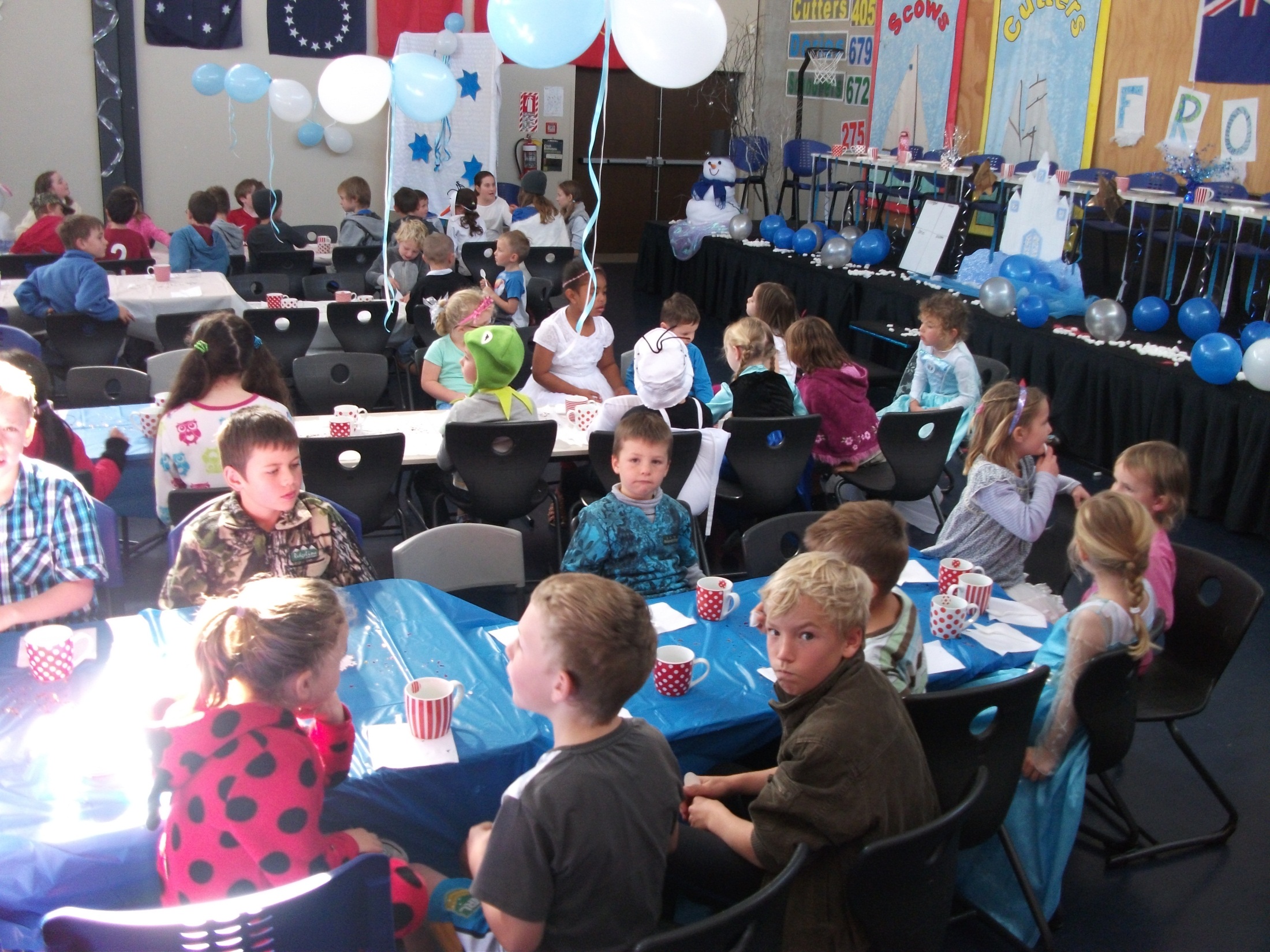 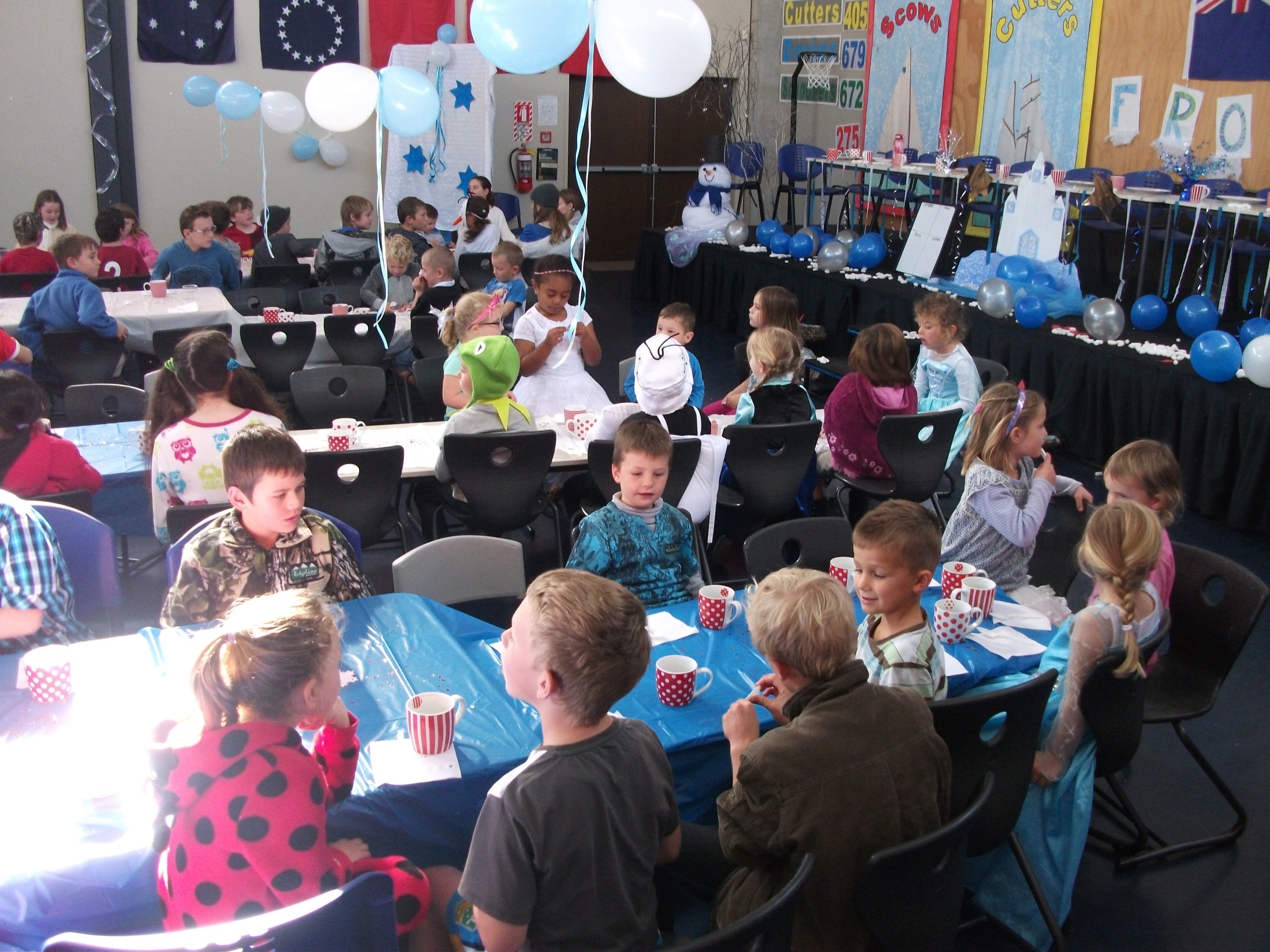 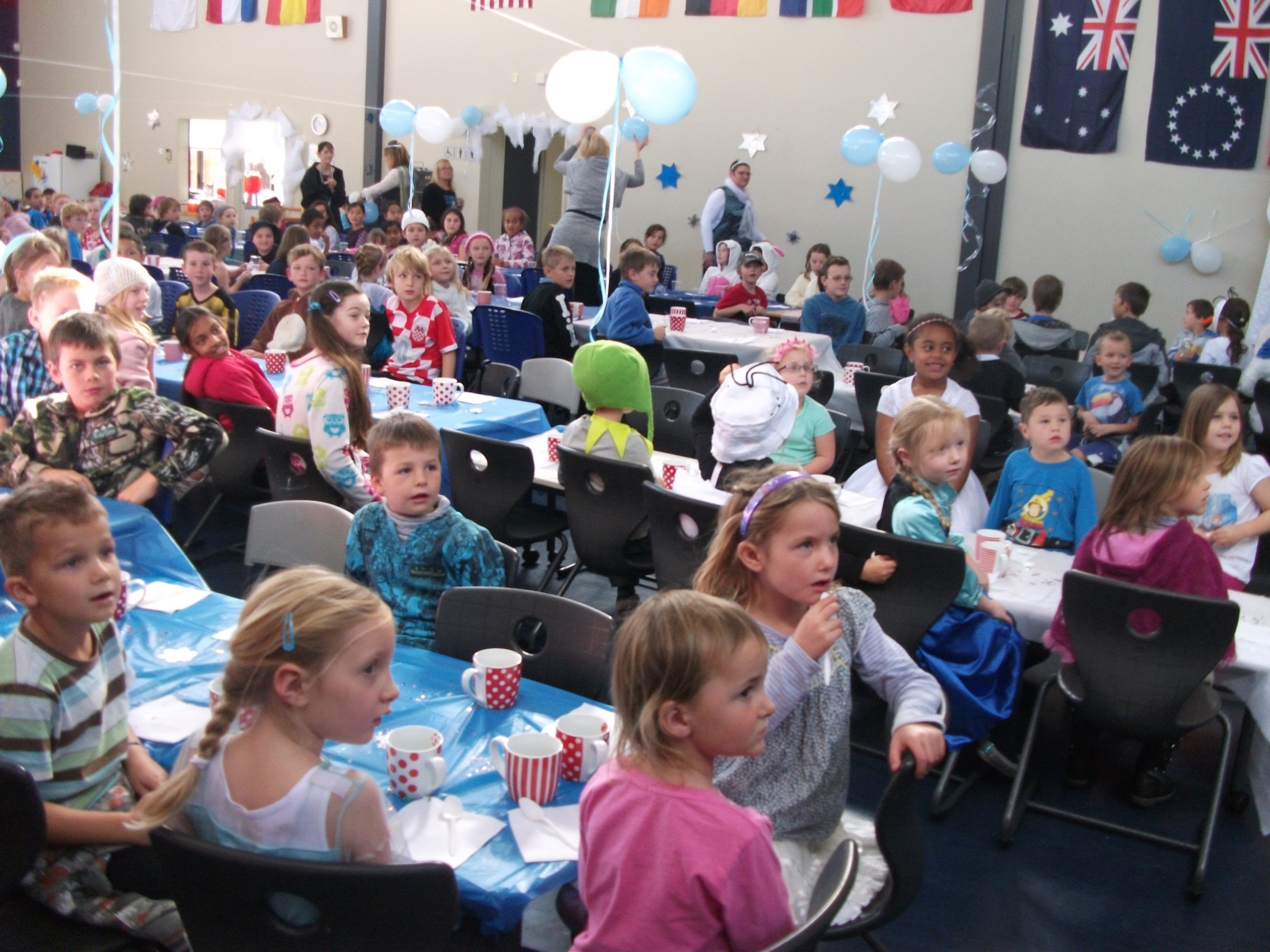